Что нужно знать родителям о введении обновленных ФГОС НОО и ООО?
Родитель
Ребенок
Педагог
Родитель – Ребенок- Педагог
ВНУТРЕННИЙ МИР
СРЕДА ОО
Переживание небезопасности ситуации обучения: ТРЕВОГА!!!
В страхе мозг отключается!
Срабатывают механизмы психологической защиты!
Механизмы психологической защиты
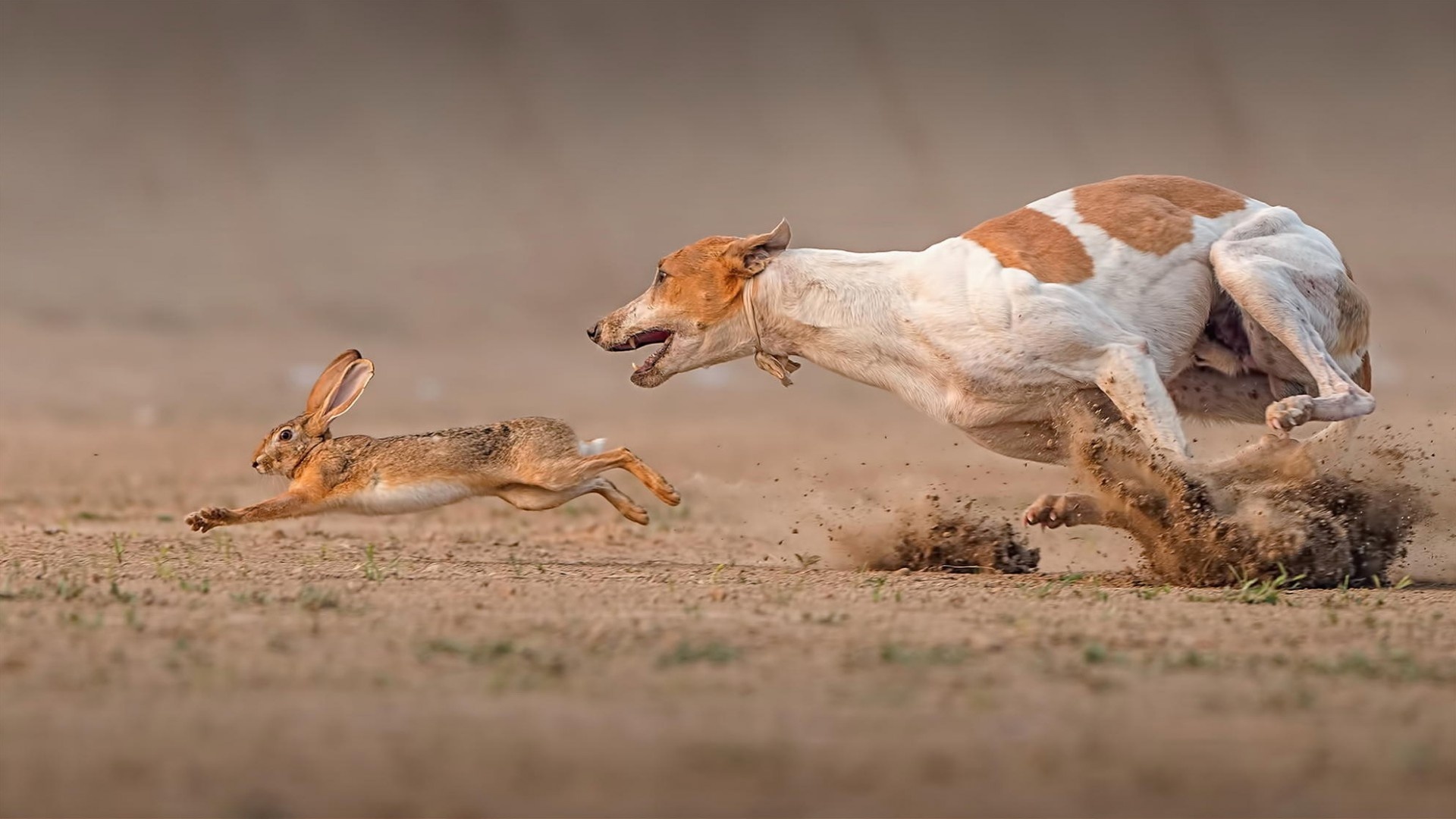 Механизмы психологической защиты
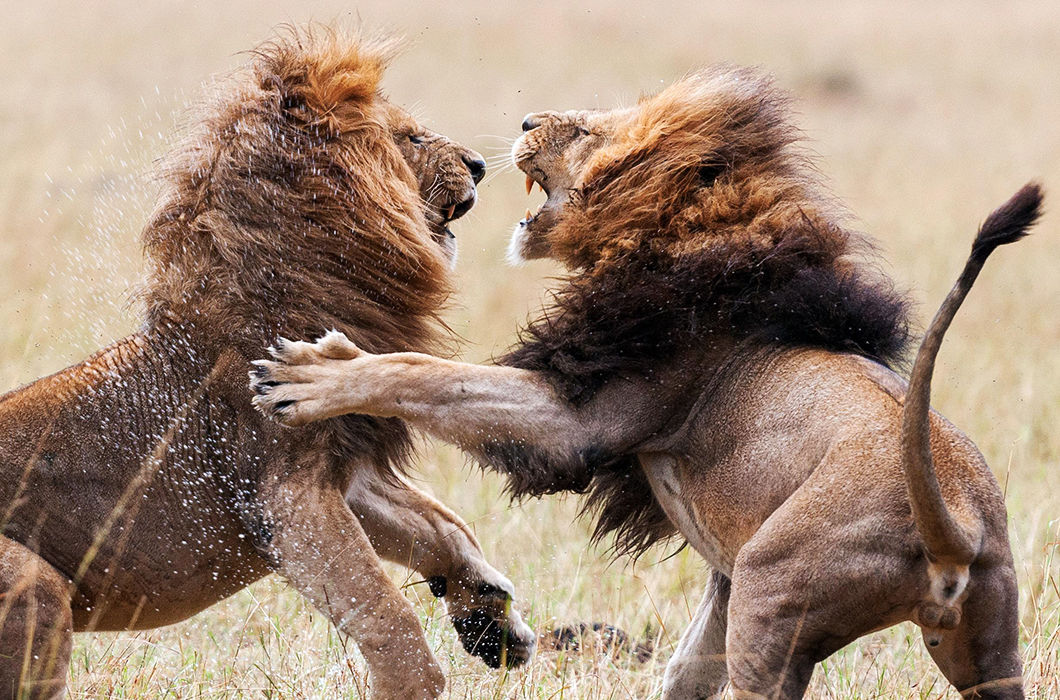 Механизмы психологической защиты
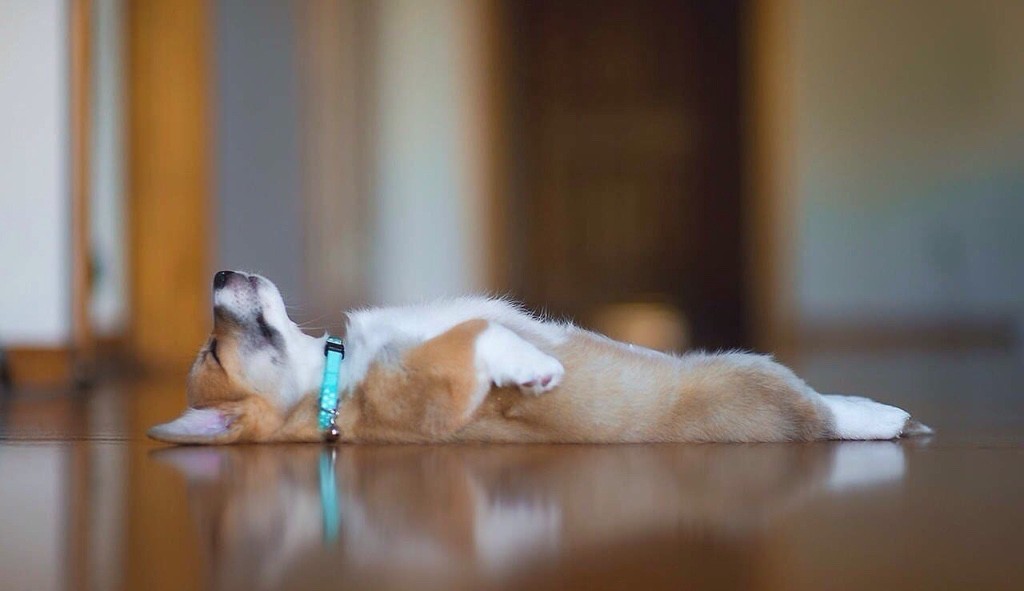 Психолого-педагогические условия реализации программы основного общего образования/начального общего образования, в том числе адаптированной, должны обеспечивать
Социально-психологическую адаптацию обучающихся к условиям Организации с учетом специфики их возрастного психофизиологического развития, включая особенности адаптации в социальной среде
Препятствие – чувство собственной неспособности к обучению. Оно возникает в ситуациях, когда требования ребенка не соответствуют его возможностям
Это может возникнуть на фоне неудовлетворения потребностей ребенка в возможности уважать самого себя, в уважении со стороны других, в достижении успеха.
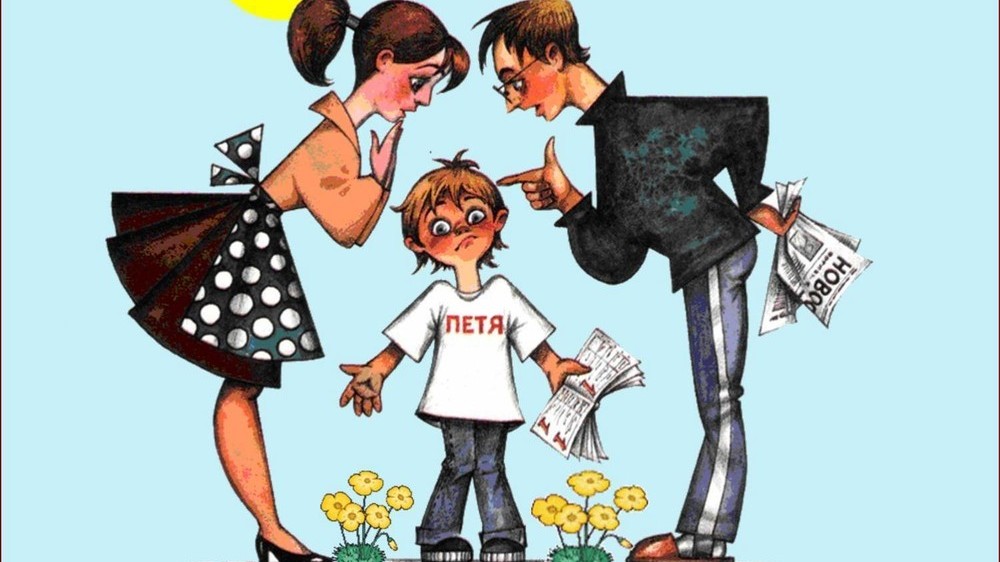 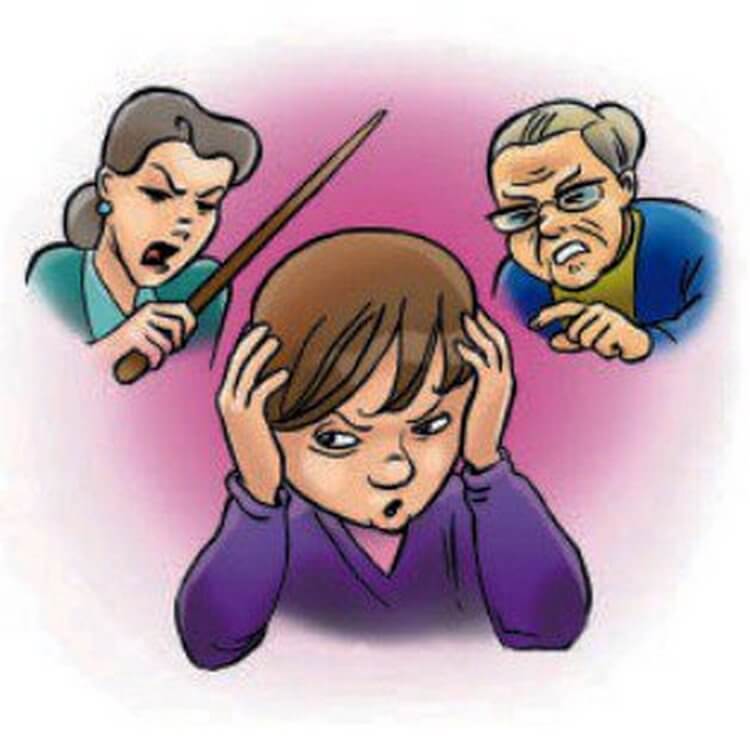 Негативные переживания, связанные с учебой. Когда ситуация обучения регулярно сопровождается конфликтами, вызывает отрицательные эмоции
Неудовлетворенность ребенка в любви и принятии
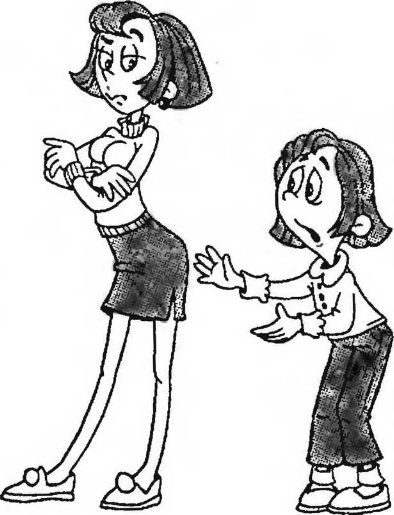 Мозг ребенка для развития 
берет энергию из среды!!!
Неудовлетворение базовых потребностей ребенка, хаотичные взаимодействия ребенка со взрослым будут приводить  к тому, что мотивация в школьному обучению будет гаснуть на глазах, тогда адаптация не произойдет.
Психолого-педагогические условия реализации программы основного общего образования/начального общего образования, в том числе адаптированной, должны обеспечивать
Профилактику формирования у обучающихся девиантных форм поведения, агрессии и повышенной тревожности
Психолого-педагогические условия реализации программы основного общего образования/начального общего образования, в том числе адаптированной, должны обеспечивать
Психолого-педагогическое сопровождение квалифицированными специалистами … участников образовательных отношений:
Сохранение и укрепление психологического благополучия и психического здоровья обучающихся;
Поддержка и сопровождение детско-родительских отношений;
Формирование психологической культуры поведения в информационной среде
Ментальное здоровье в эпоху перемен
Психическое здоровье – полноценное развитие высших психических функций
Психологическое здоровье – развитие личностной индивидуальности
Психологическая грамотность – знание сути и процессов, происходящих во внутреннем мире
Психологическая культура – формирование психолого-педагогических условий, при которых Личность может стать культурной
Задача:привнести в систему образования психологическую культуру, в контексте которой ребенок является целью, смыслом и основной ценностью вне зависимости от его возраста, уровня развития на сегодня, социального статуса и т.д.
Психолого-педагогические условия реализации программы основного общего образования/начального общего образования, в том числе адаптированной, должны обеспечивать
Индивидуальное психолого-педагогическое сопровождение всех участников образовательных отношений, в том числе:
    
Обучающихся, испытывающих трудности в освоении программы начального общего/основного общего образования;

Обучающихся ,проявляющих индивидуальные способности, и одаренных;

Родителей (законных представителей) несовершеннолетних обучающихся.
Почему дети такие разные?
Нормативная неравномерность в развитии мозговых систем:
Разная наследственность;
Разные условия раннего биологического развития;
Разная социальная среда (разный опыт, разные занятия, разный эмоциональный и социальный фон);
У каждого ребенка в ходе проведения диагностики в школе выявляются более сильные и более слабые стороны в работе мозговых систем;
Вопрос: Разные дети (в том числе каждый со своими слабостями) одинаковы успешны. Почему?
Ответ: сильные стороны и компенсируют слабые, если а) сильных сторон достаточно много, и б) есть благоприятная среда (и эмоциональная,  и развивающая).
Психолого-педагогические условия реализации программы основного общего образования/начального общего образования, в том числе адаптированной, должны обеспечивать
Формирование и развитие психолого-педагогической компетентности работников Организации и родителей (законных представителей) несовершеннолетних обучающихся
Тревожные и депрессивные состояния, эмоциональное выгорание взрослого влияют на:
психическое развитие ребенка в младенческом и раннем возрасте;
успеваемость детей в 5 и 6 лет;
синдром дефицита внимания и гиперактивности у детей 7 лет;
трудный темперамент младенца (возбудимость, раздражительность, проблемы поведения);
эмоциональные и поведенческие проблемы у детей дошкольного и младшего школьного возраста (симптомы СДВГ, эмоциональные проблемы, проблемы во взаимоотношениях со сверстниками);
нарушения интеллектуального развития подростков;
обуславливает аутоагрессивное и суицидальное поведение детей.
Эмоциональное состояние Взрослого влияет на его способность:
эффективно взаимодействовать с ребенком;
воспринимать, интерпретировать и регулировать эмоции ребенка;
чувствовать удовольствие от взаимодействия с ребенком;
формировать надежную привязанность;
управлять поведением ребенка.
Родитель
Ребенок
Педагог
Родитель – Ребенок- Педагог
ВНУТРЕННИЙ МИР
СРЕДА ОО
Стародубцева Галина Александровна
доцент кафедры педагогики и психологии
g.starodubceva@iro38.ru
8(395-2)500-904(вн.303)